Define oxidation...
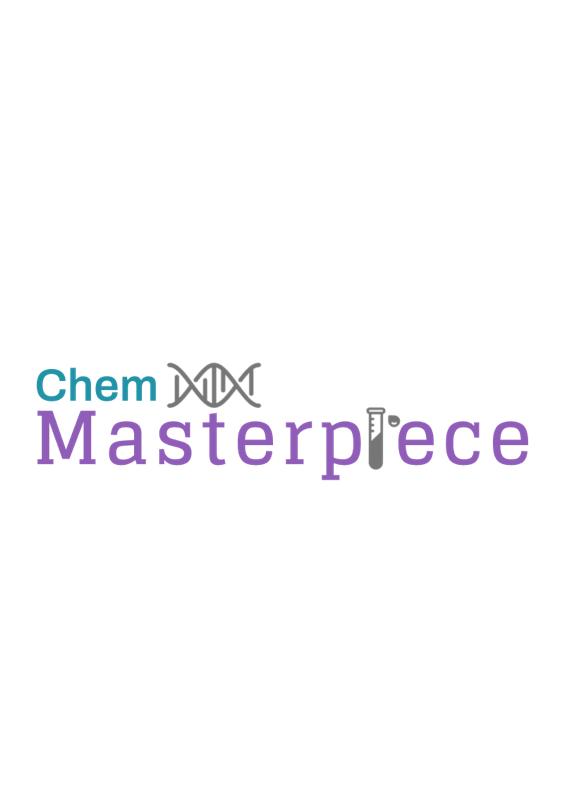 Believe it , Learnt  it & Nailed it
Oxidation is the loss of electrons during a reaction by a substance.
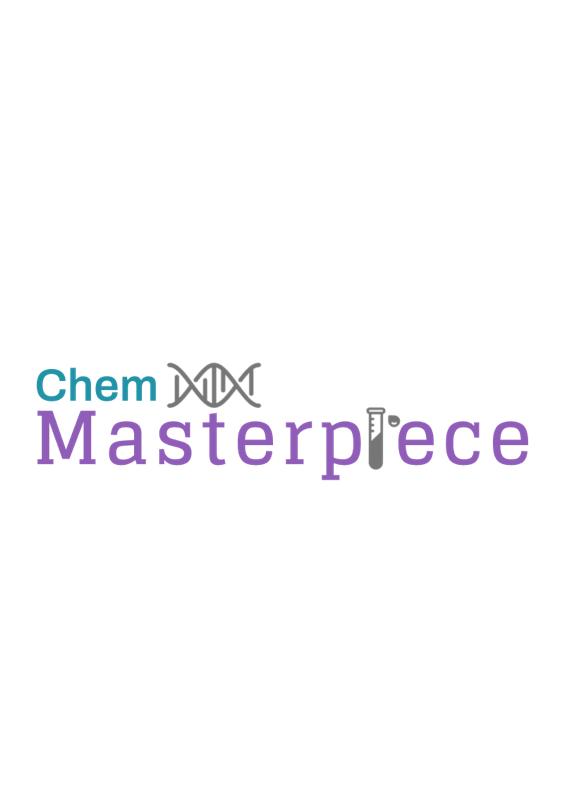 Believe it , Learnt  it & Nailed it
2) Define reduction...
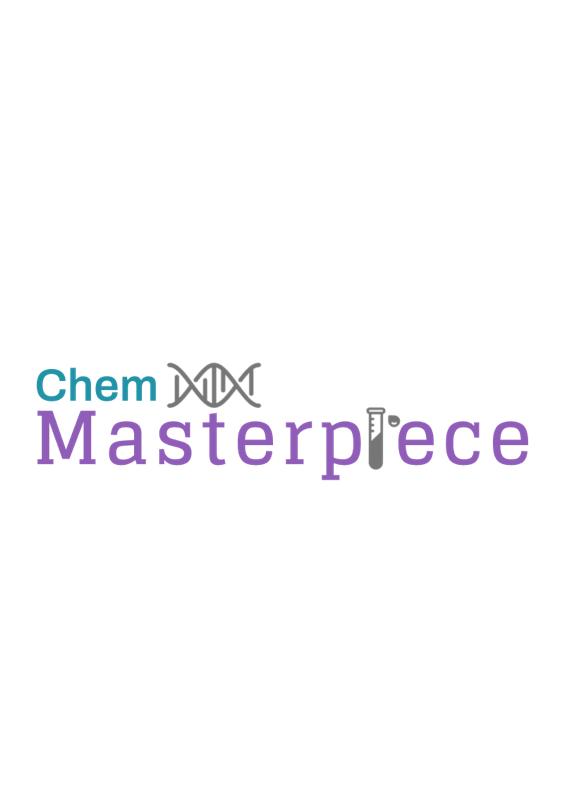 Believe it , Learnt  it & Nailed it
2) Reduction is the gain of electrons by a substance.
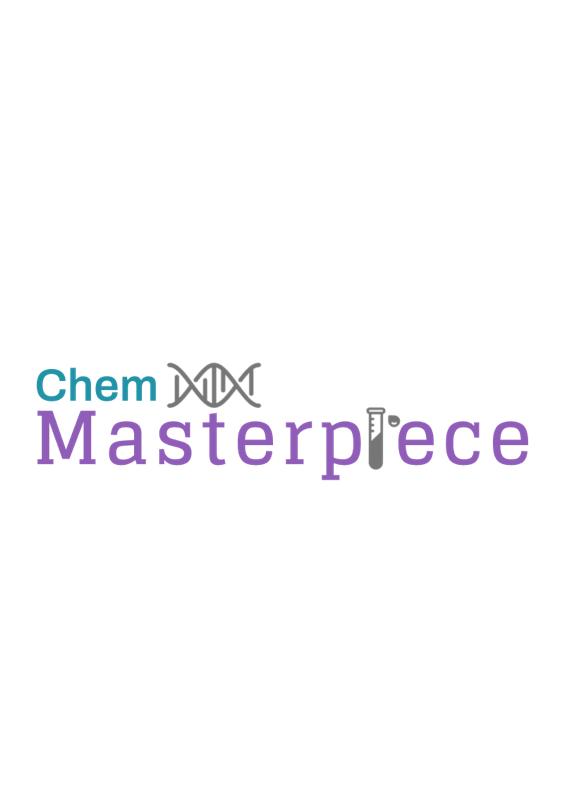 Believe it , Learnt  it & Nailed it
3) Define an oxidation agent...
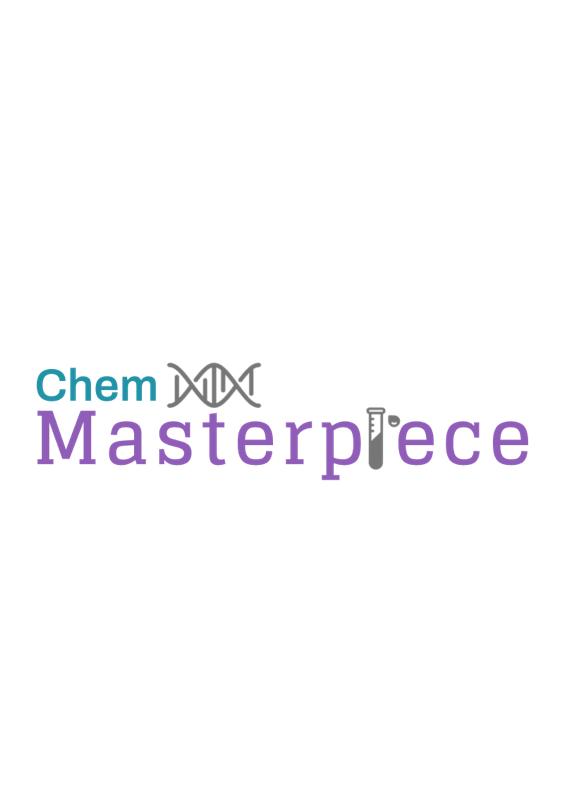 Believe it , Learnt  it & Nailed it
3) An oxidation agent: is a substance which oxidizes something else (they give oxygen to other substances) which means an oxidation agent must gain electrons in a reaction.
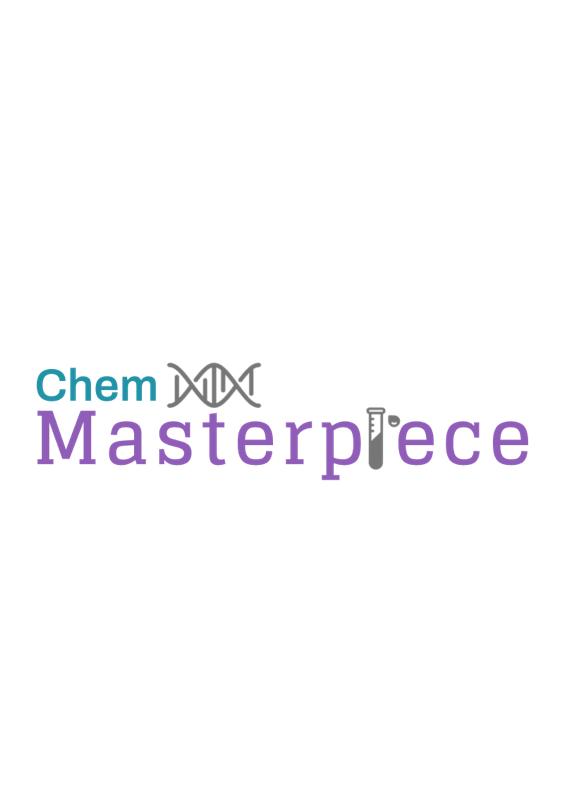 Believe it , Learnt  it & Nailed it
4) What are the rules for calculation oxidation state?
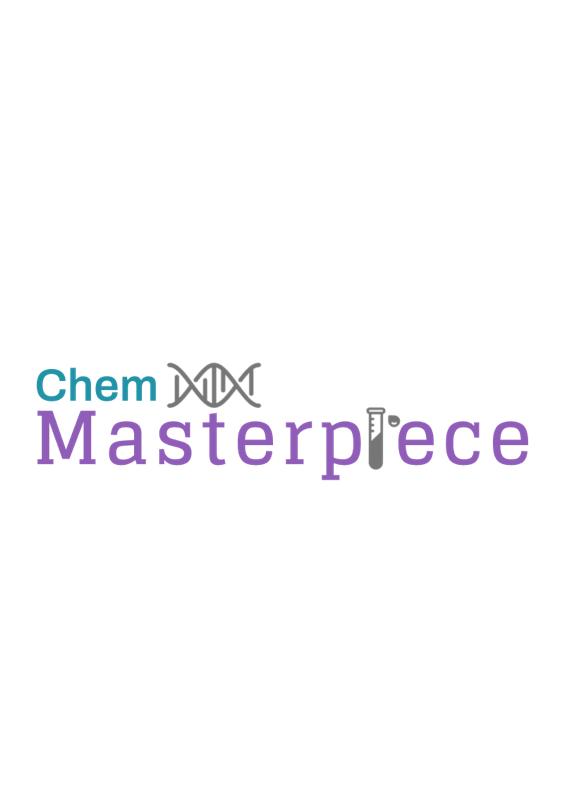 Believe it , Learnt  it & Nailed it
4) 
Workout the oxidation state of the known elements
Workout the oxidation state of the unknowns
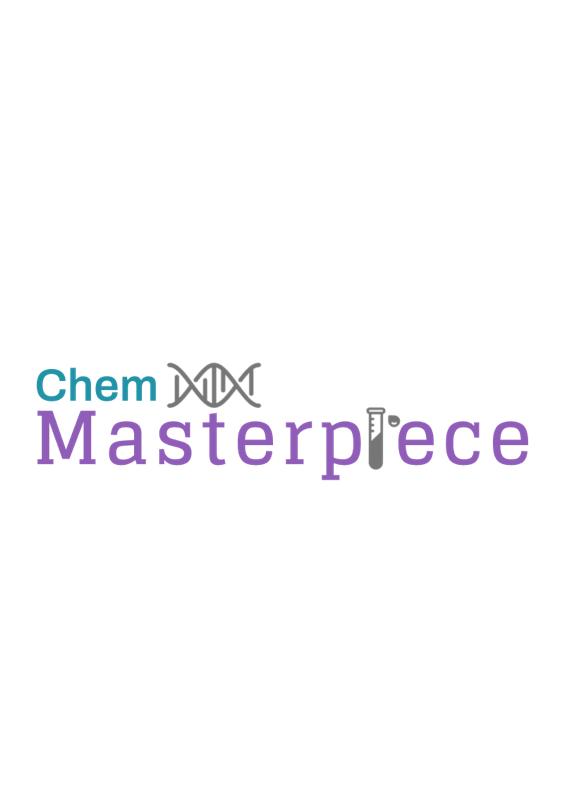 Believe it , Learnt  it & Nailed it
5) Define oxidation state...
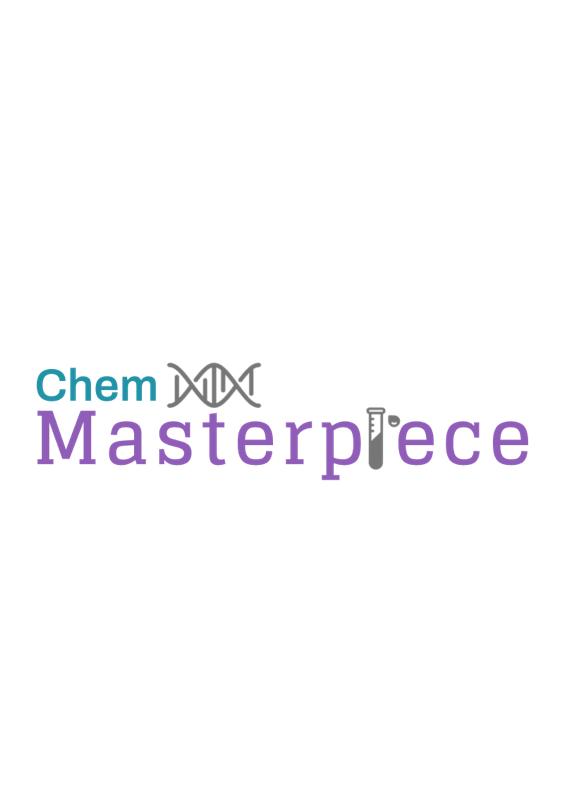 Believe it , Learnt  it & Nailed it
5)  A number given to an element in compound which represents the number of electrons lost (positive number) or gained (negative number) by an atom of that element in the compound.
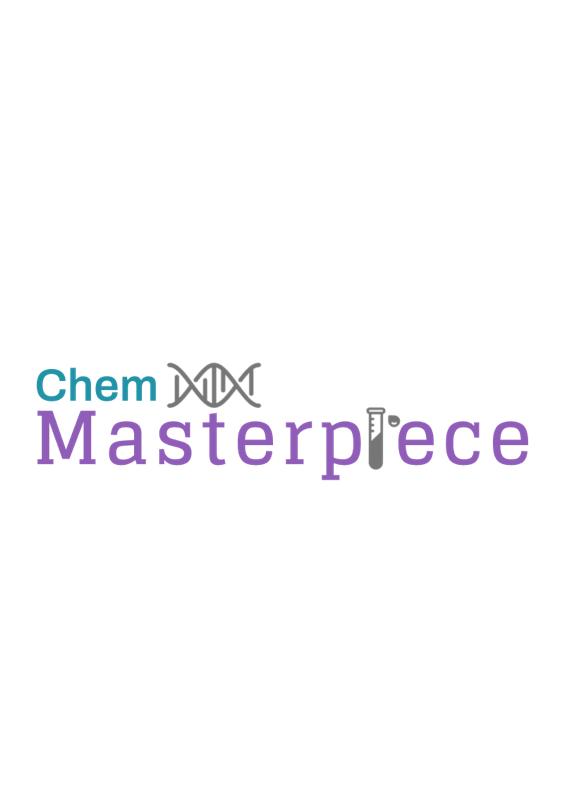 Believe it , Learnt  it & Nailed it
6)  What is the oxidation state of the elements in this compound CH4
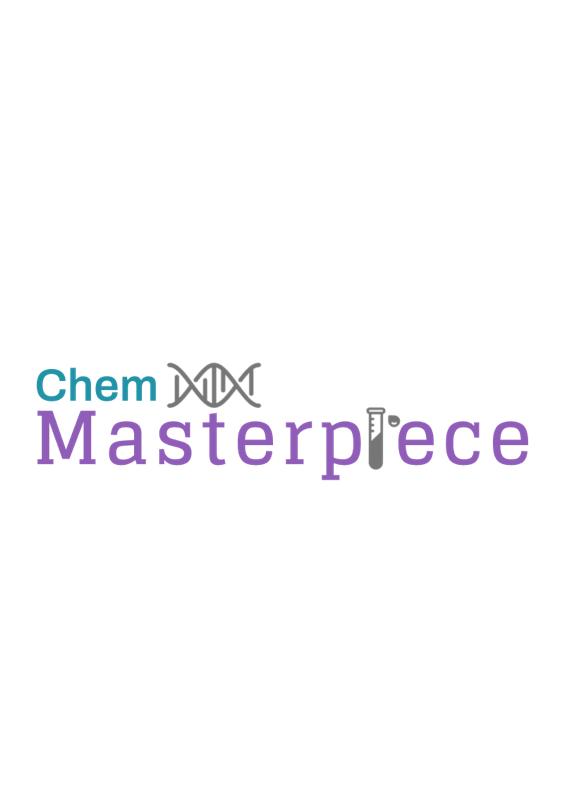 Believe it , Learnt  it & Nailed it
6)  C = -4,  H = +1
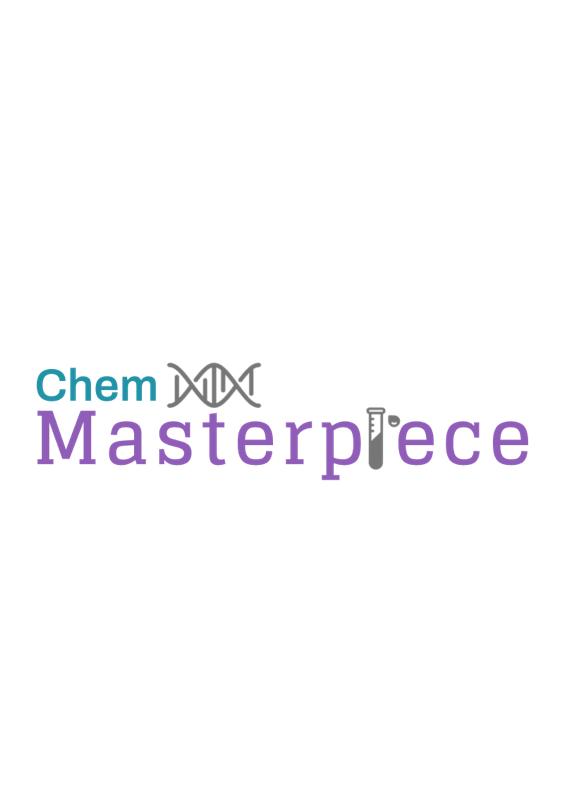 Believe it , Learnt  it & Nailed it
7) Which of the elements have been oxidised and reduced in this reaction 

2Fe + 3Cl2 → 2FeCl3
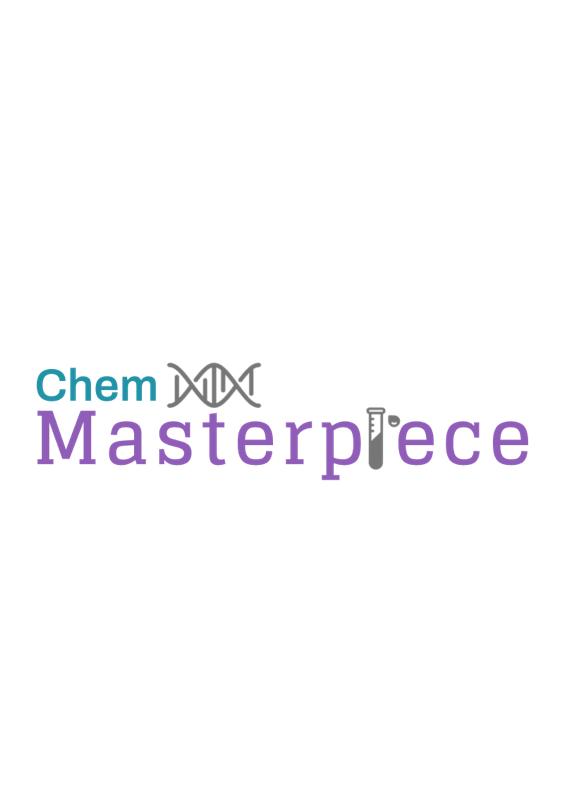 Believe it , Learnt  it & Nailed it
7) Fe has been oxidised, Cl has been reduced.
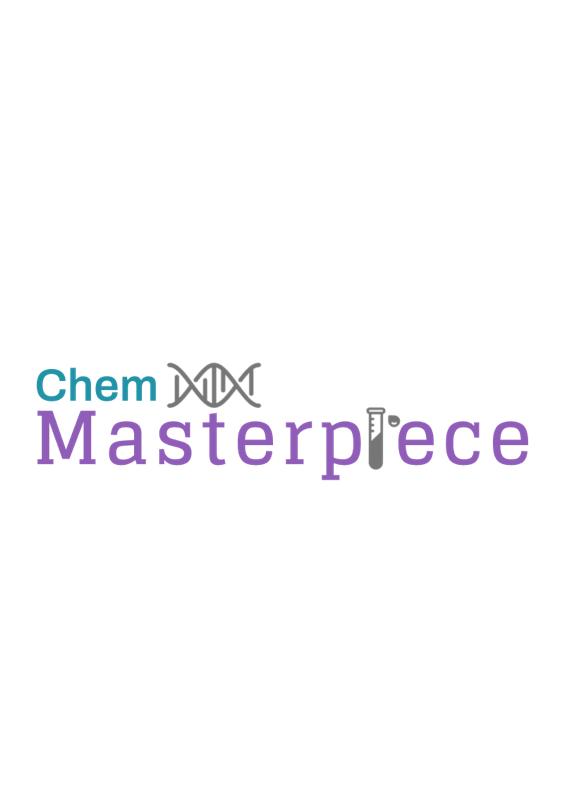 Believe it , Learnt  it & Nailed it
8) What’s the reduction agent and what’s the oxidation agent in this reaction? 

Mg + O2 → Mgo
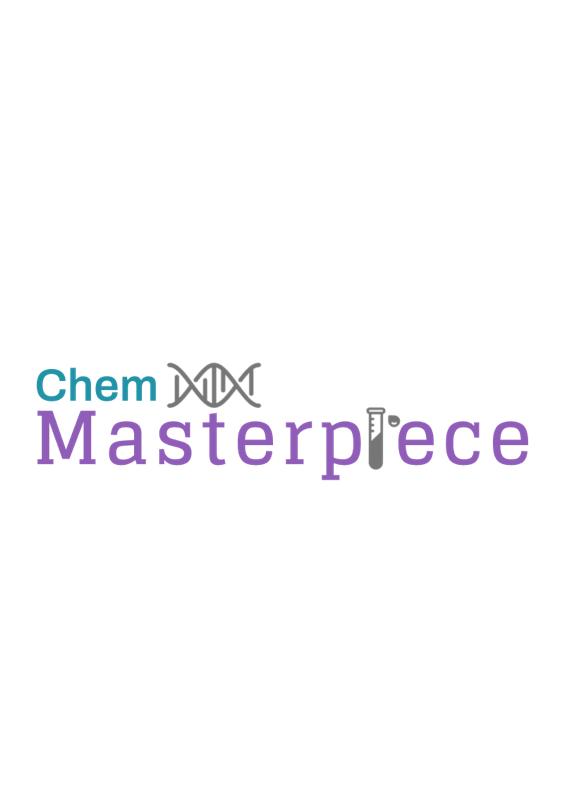 Believe it , Learnt  it & Nailed it
8) Mg + O2 → Mgo

Mg is the reducing agent and O2 is the oxidizing agent.
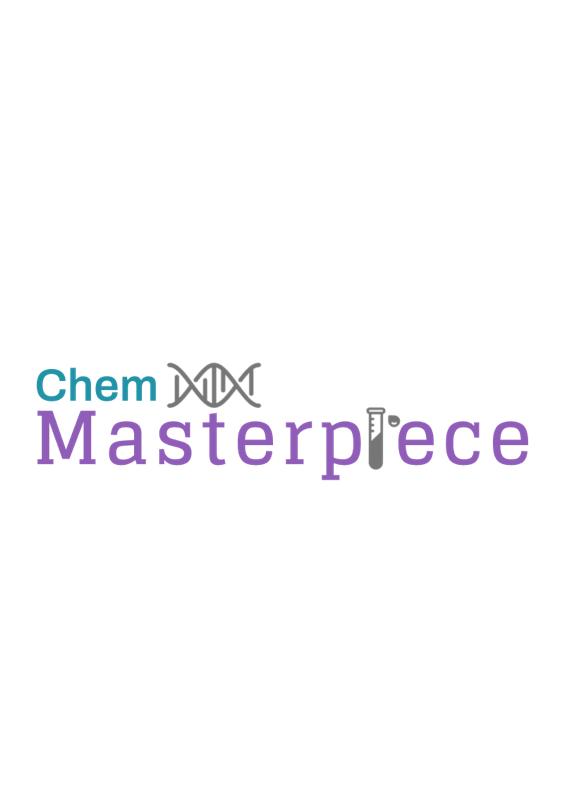 Believe it , Learnt  it & Nailed it
9) Workout the oxidation state of chlorine in this compound. 
HClO2
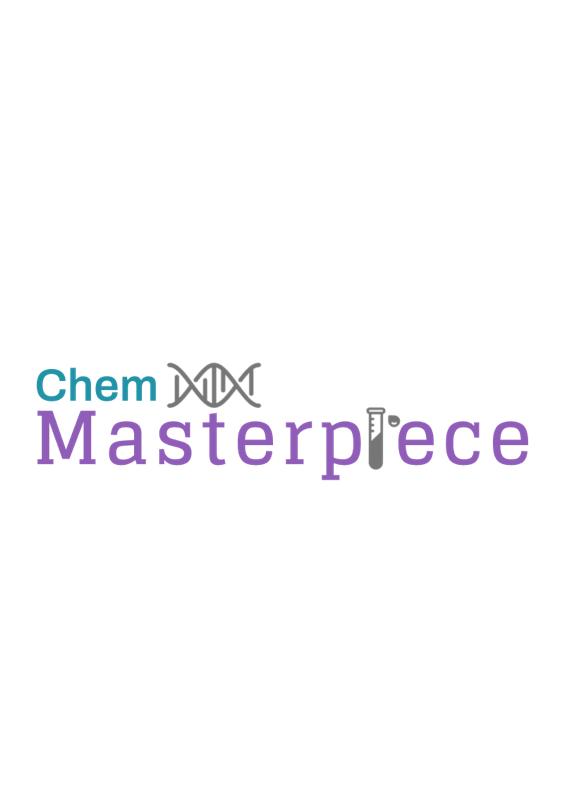 Believe it , Learnt  it & Nailed it
9) HClO2

Hydrogen is in group 1 and therefore its oxidation state is -1 
Oxygen is in group 6 and therefore its oxidation state is +2 and because its O2 the oxidation state is +4 overall.
Therefor the oxidation state of chlorine is +4 + -1 = +3
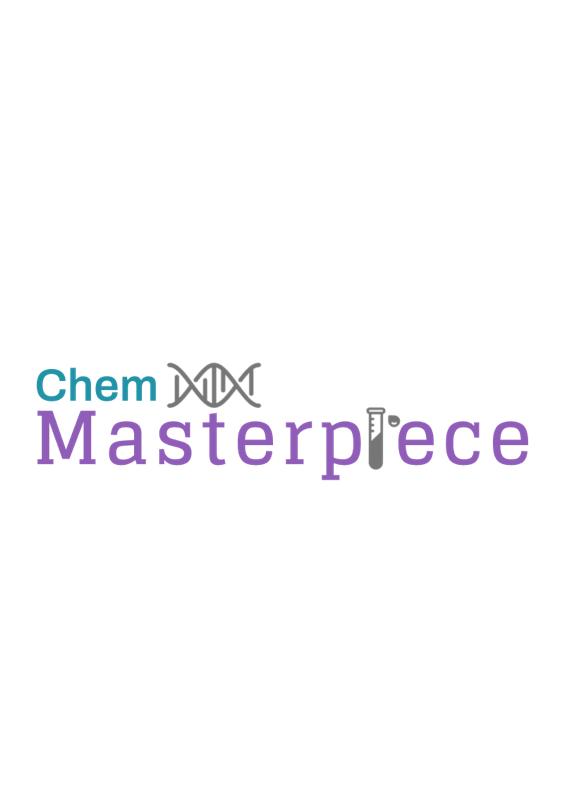 Believe it , Learnt  it & Nailed it